Quality of Life and Quality of Education among Physiotherapy Students in Europe
Michaela Schramlová, BCs. 
3rd and 2nd Faculty of Medicine, Charles University
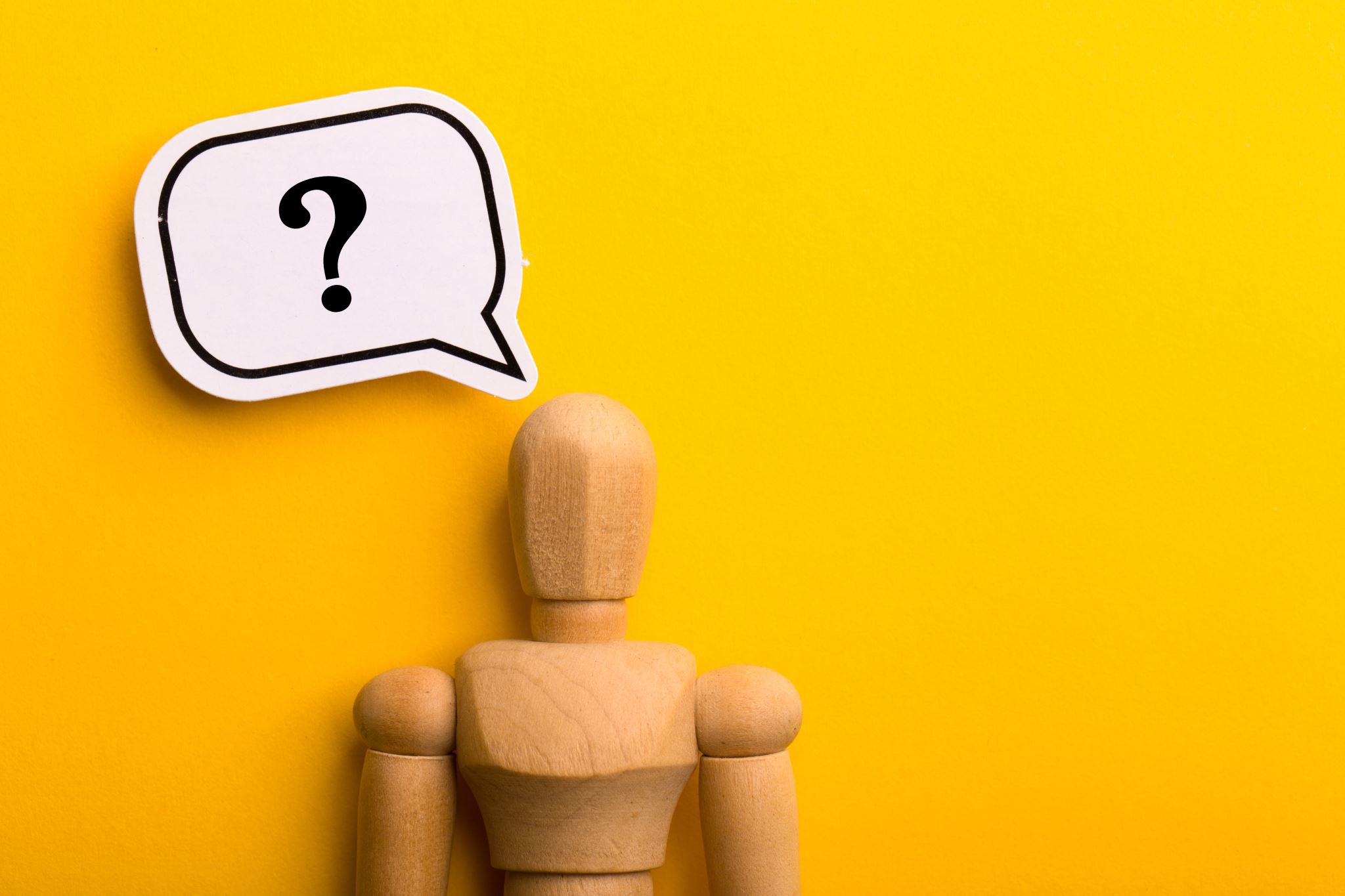 Motivations:
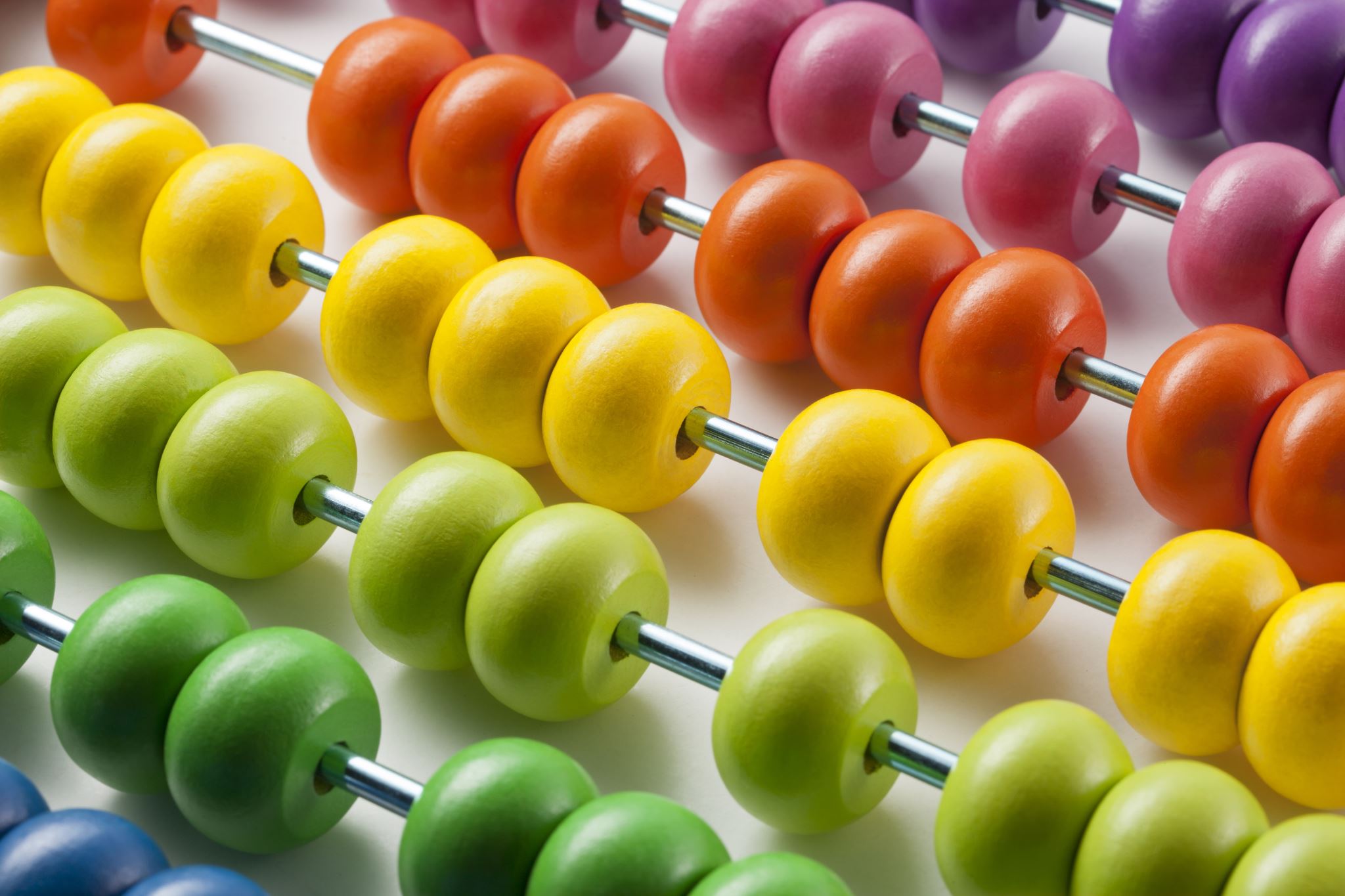 1. Small number of studies on physiotherapy students 
2. Small number of studies correlating - mental well-being with the educational system
Different educational systems  (bachelor VS academic master)
-> different Health Systems and Policies with different impact on used rehabilitation and physiotherapy approaches and methods
3. Differences between universities in Europe?
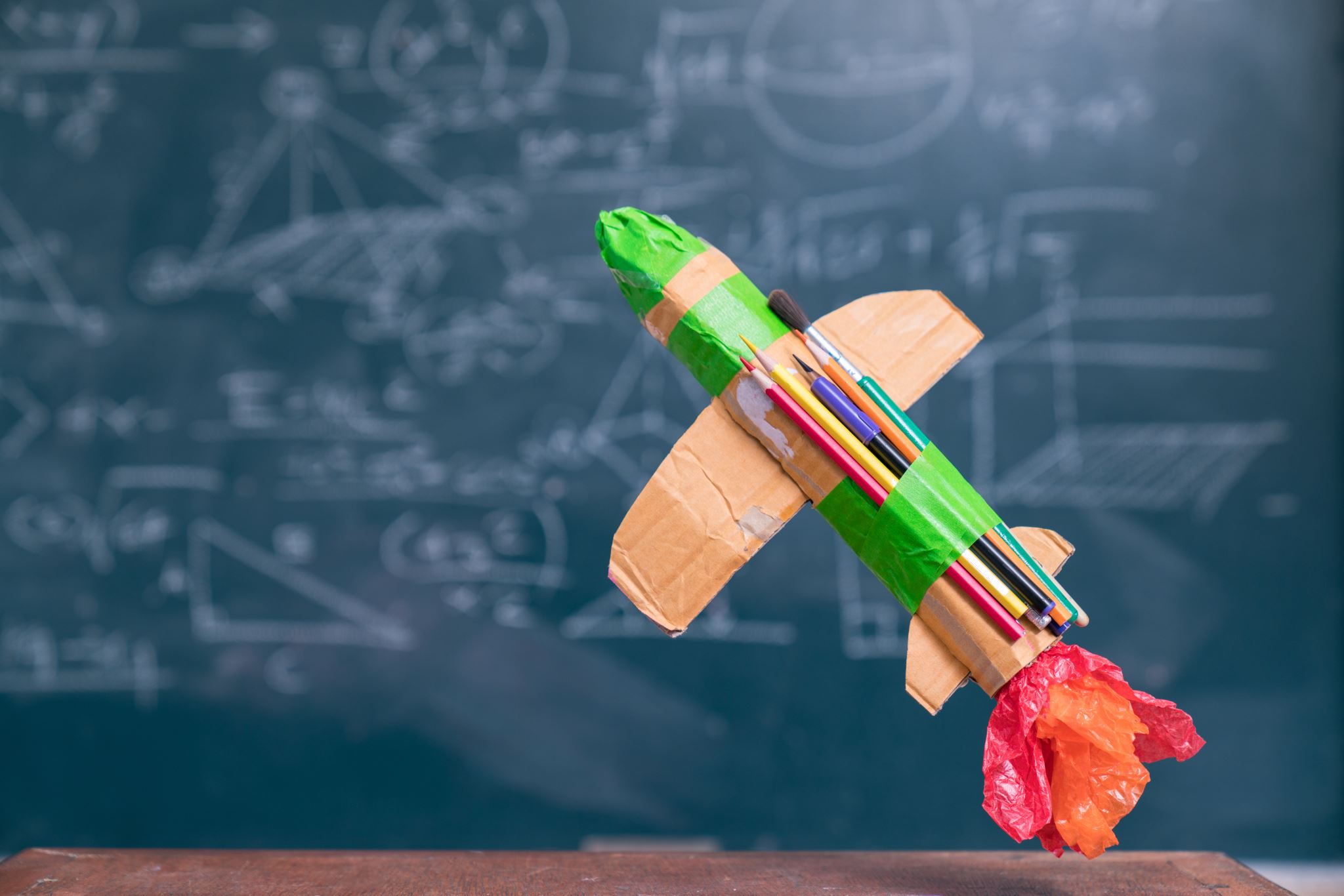 pilot project -  2020
Results:
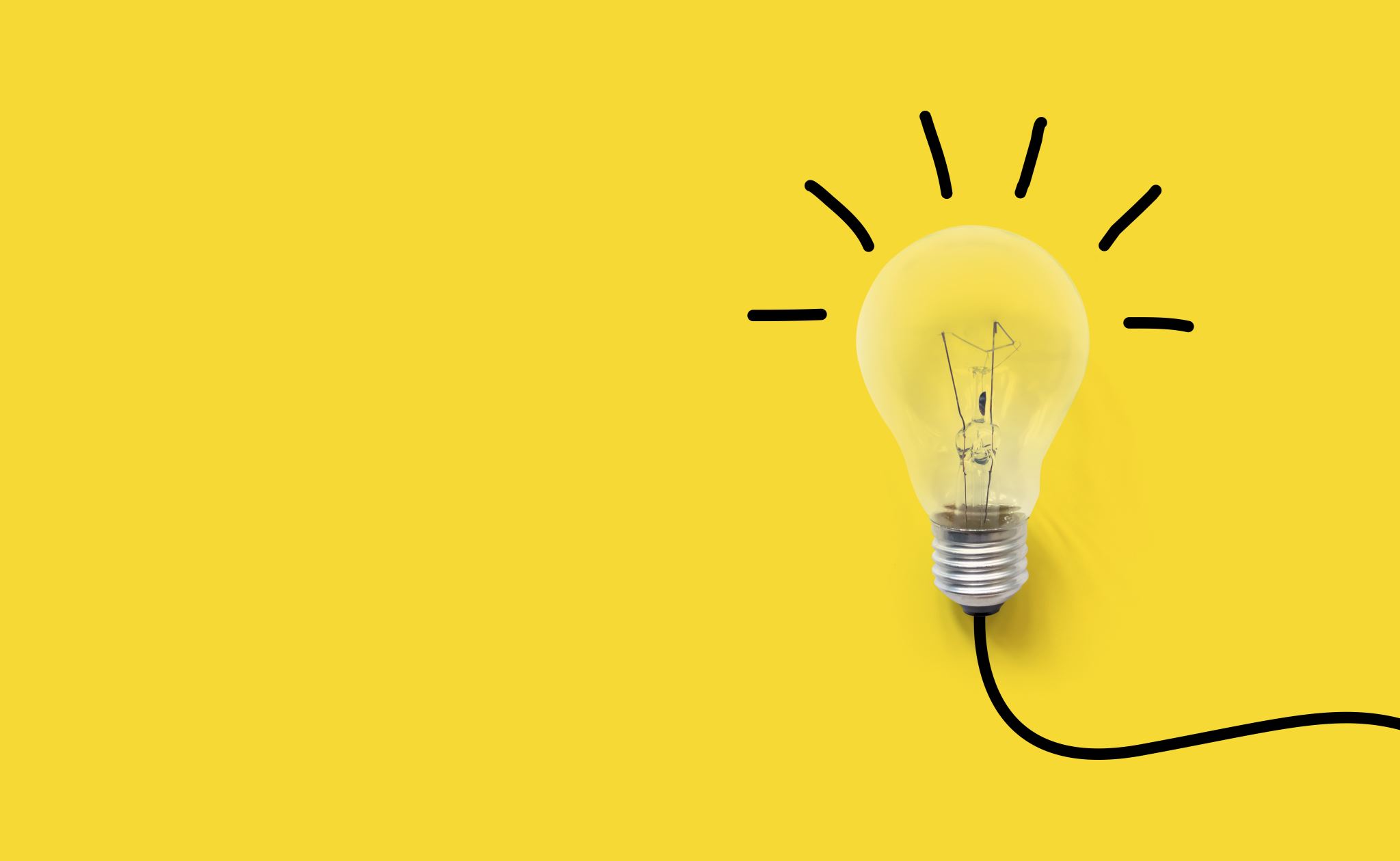 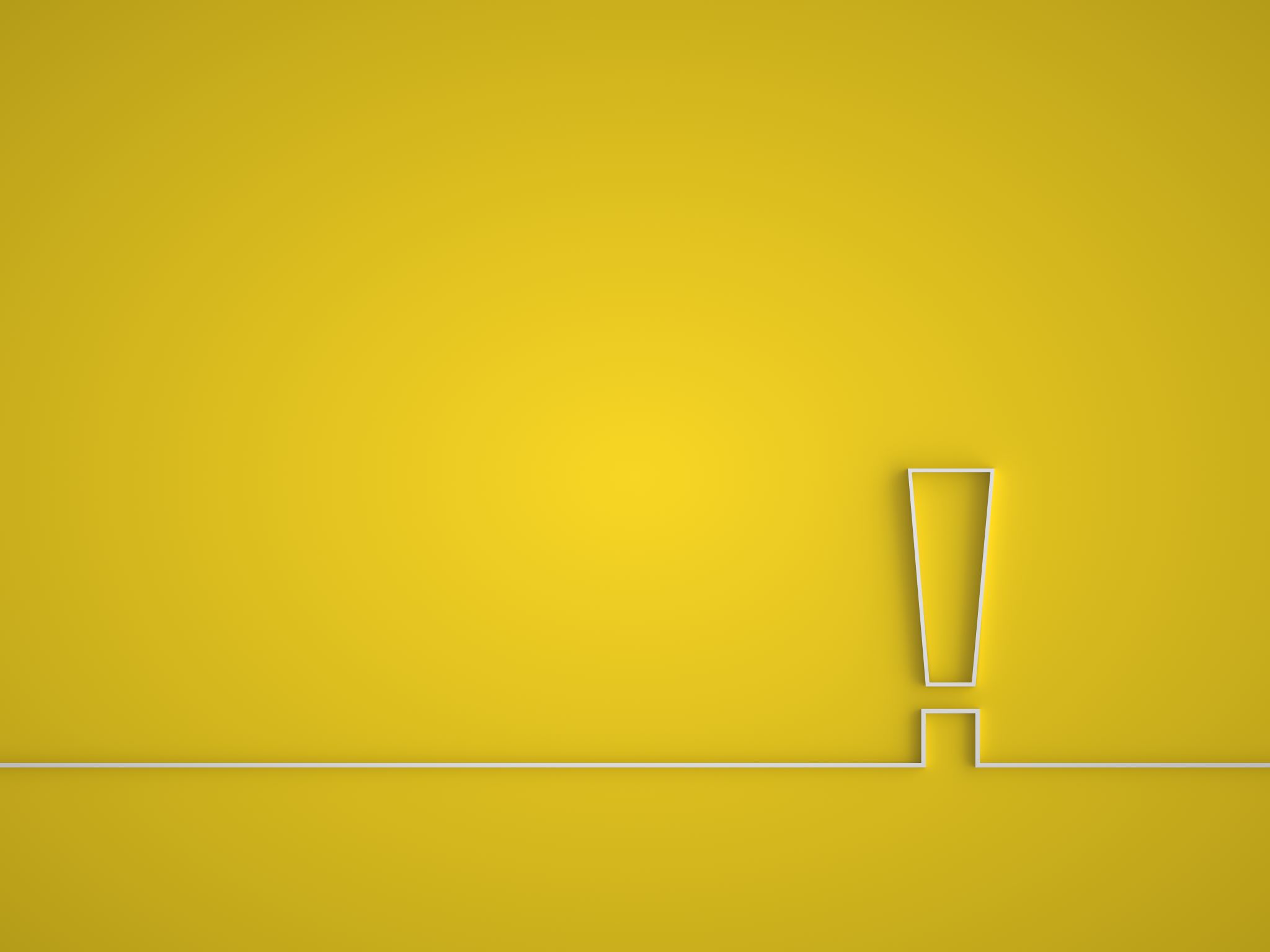 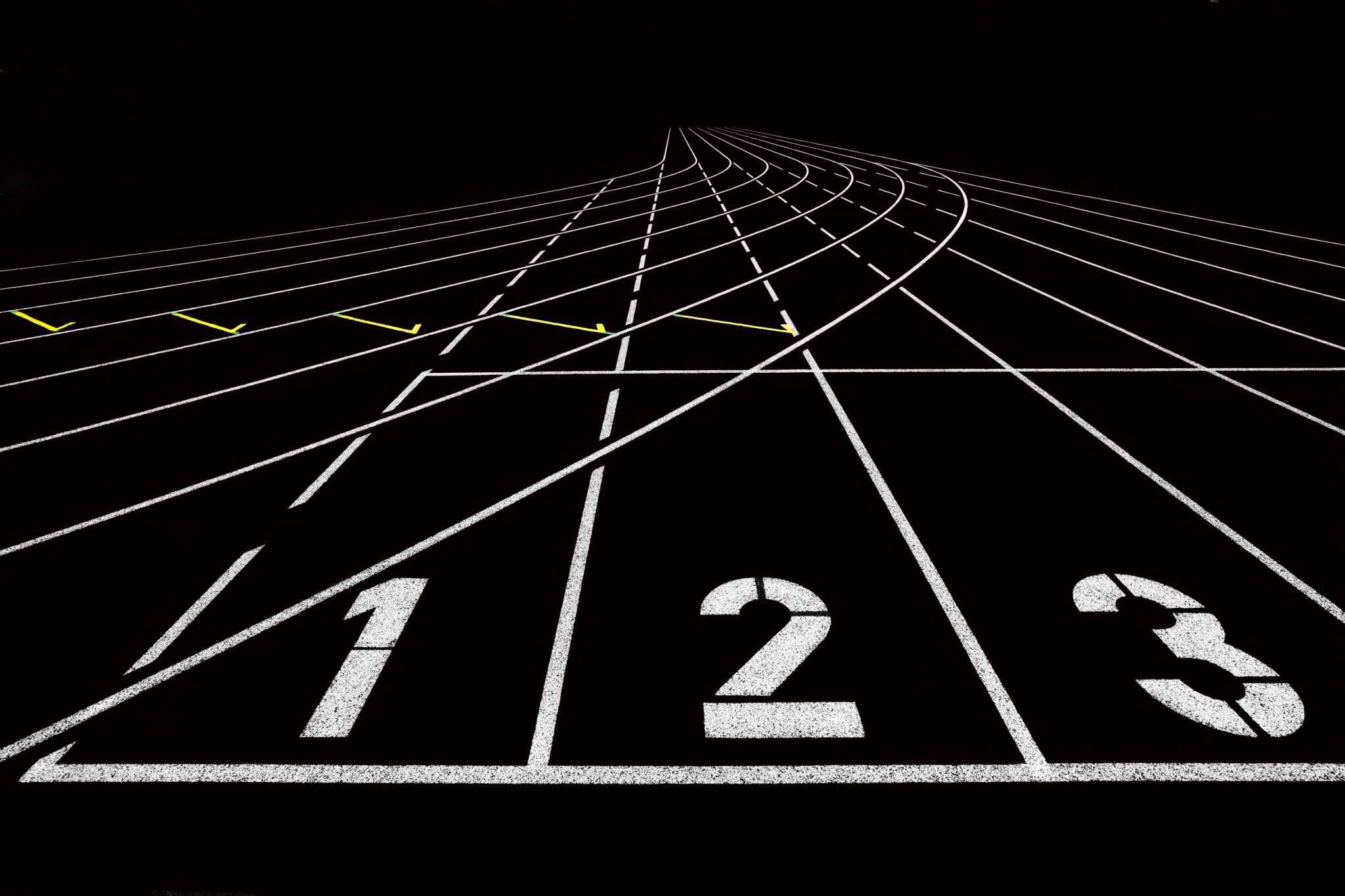 Project n2.2022-2023
Results:
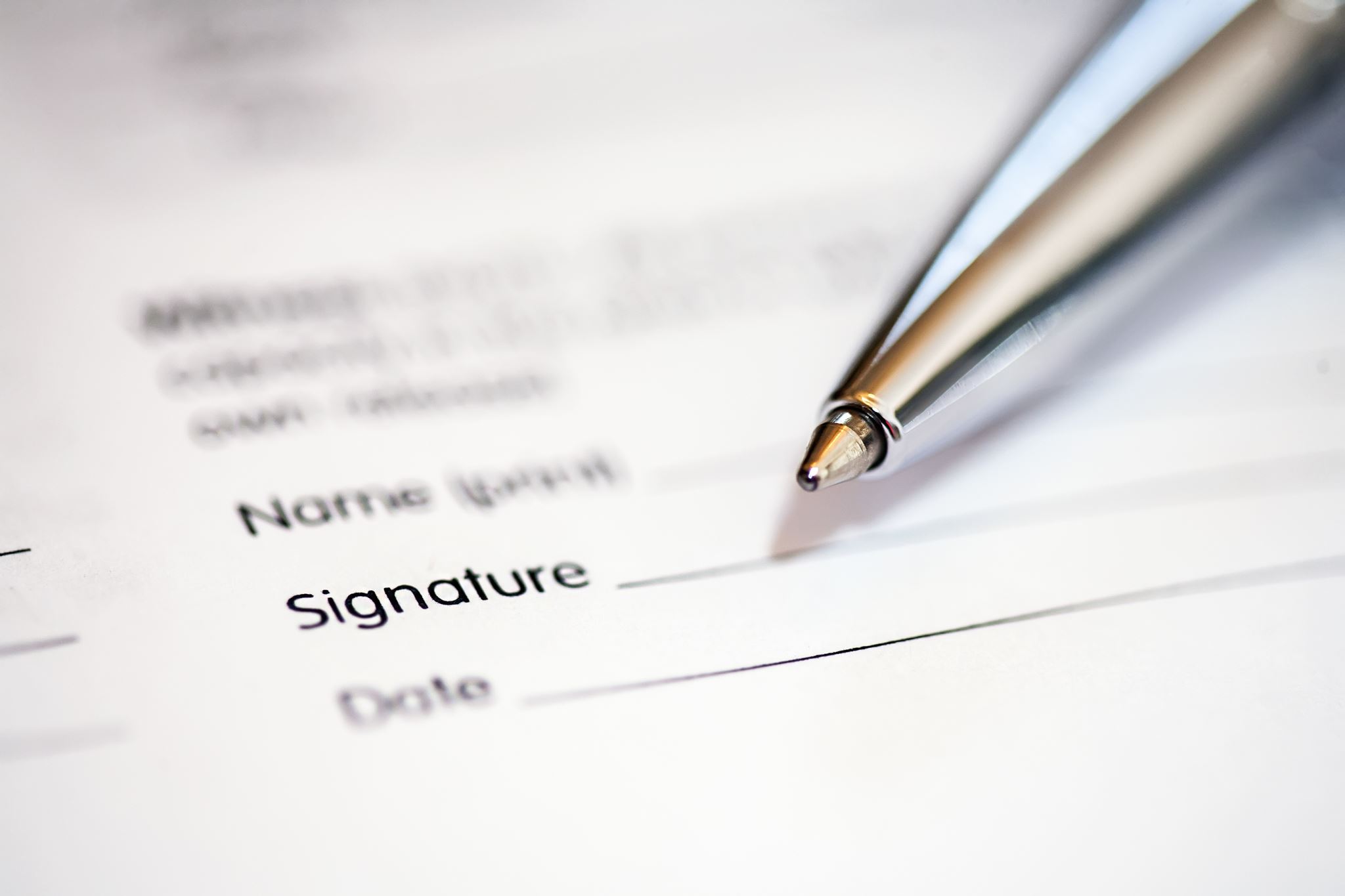 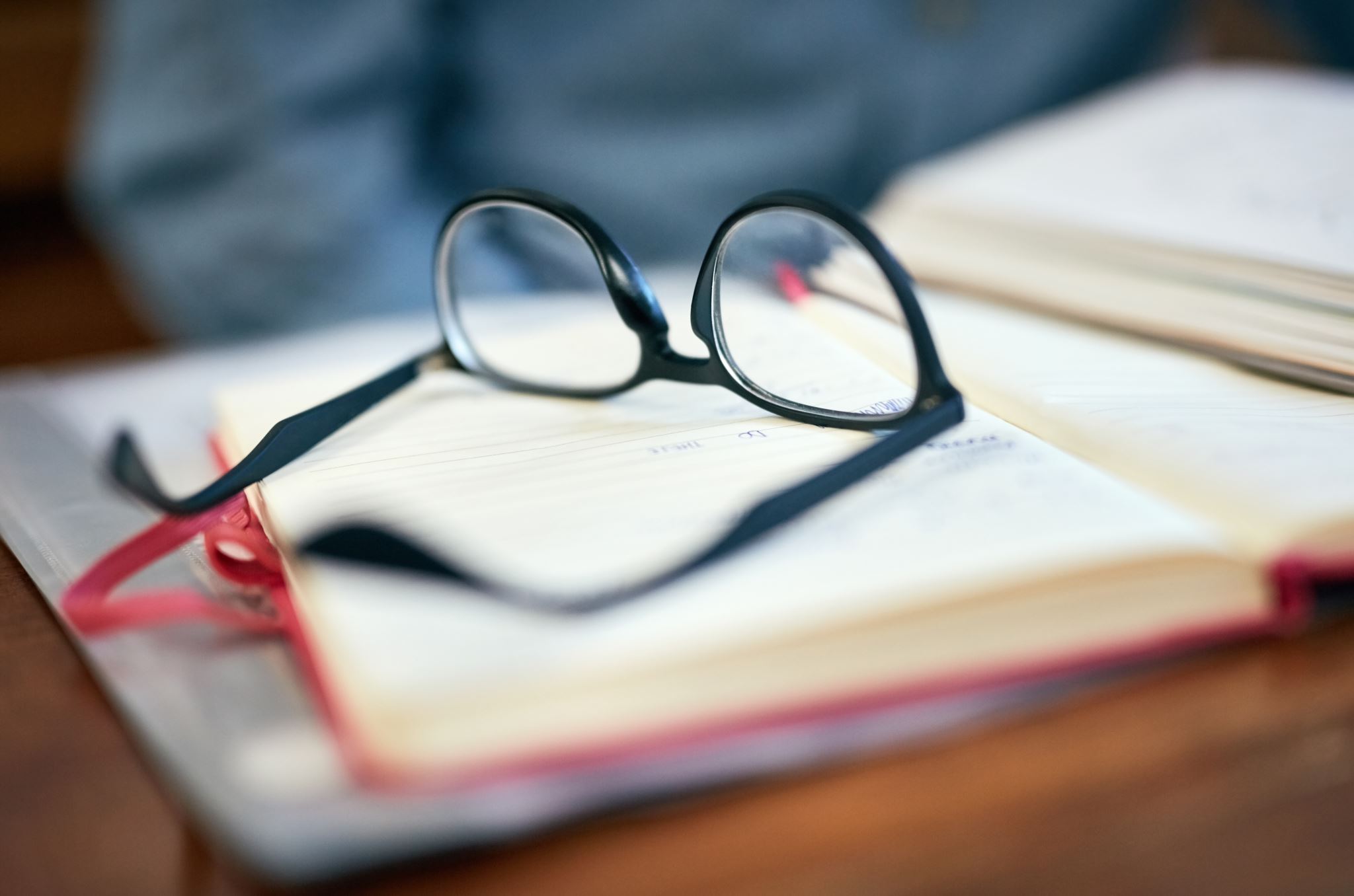 7 semesters - Finland, 8 semesters – Greece + Spain + Portugal
Slovakia has combined form, others had present form of study
Number of students – Kosovo (45), Trnava (SK) (510)
Student fees (Kosovo, Salamanca, Trnava, Milan, Sassari, Leiria) 500-4400 euro, except Leiria others have scholarship
11 universities DO NOT HAVE compulsory summer traineeship
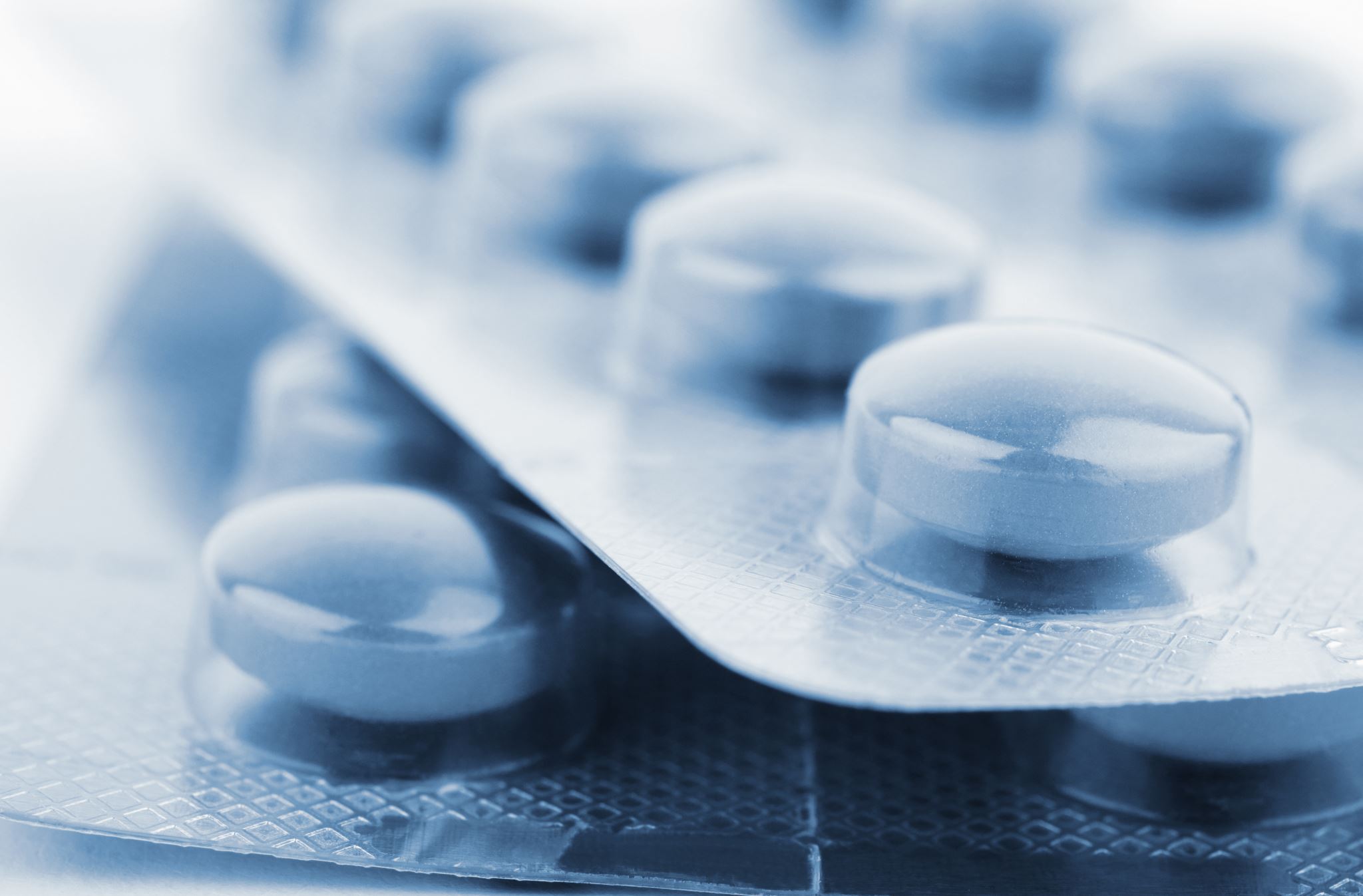 75 % evaluated positively their quality of life 
47 % were satisfied with their mental health
65 % showed higher stress levels – the most stressful were academic factors
70,5 % had worsened sleep quality
78,9 % engaged in min 150min of Physical activity/week, (30min only 51%), 30% HEPA
Worse mental health = worse sleep quality and lower activity
Overall, the worst results were for females
The best 
Finland - USOS, sleep quality + physical activity 
Kosovo – subjective evaluation of mental health, the best communication and organization of the study programme
The worst
Italy – mental health, Physical activity, organization and communication of study programme  
Portugal -> Physical activity + sleep quality + USOS 
Greece  -> sleep quality + USOS
Overall – nutrition habits -> 10 % = 2 portions of fruit + 3 portions of vegetables,  the best Italy and Spain, there also the lowest BMI and weight
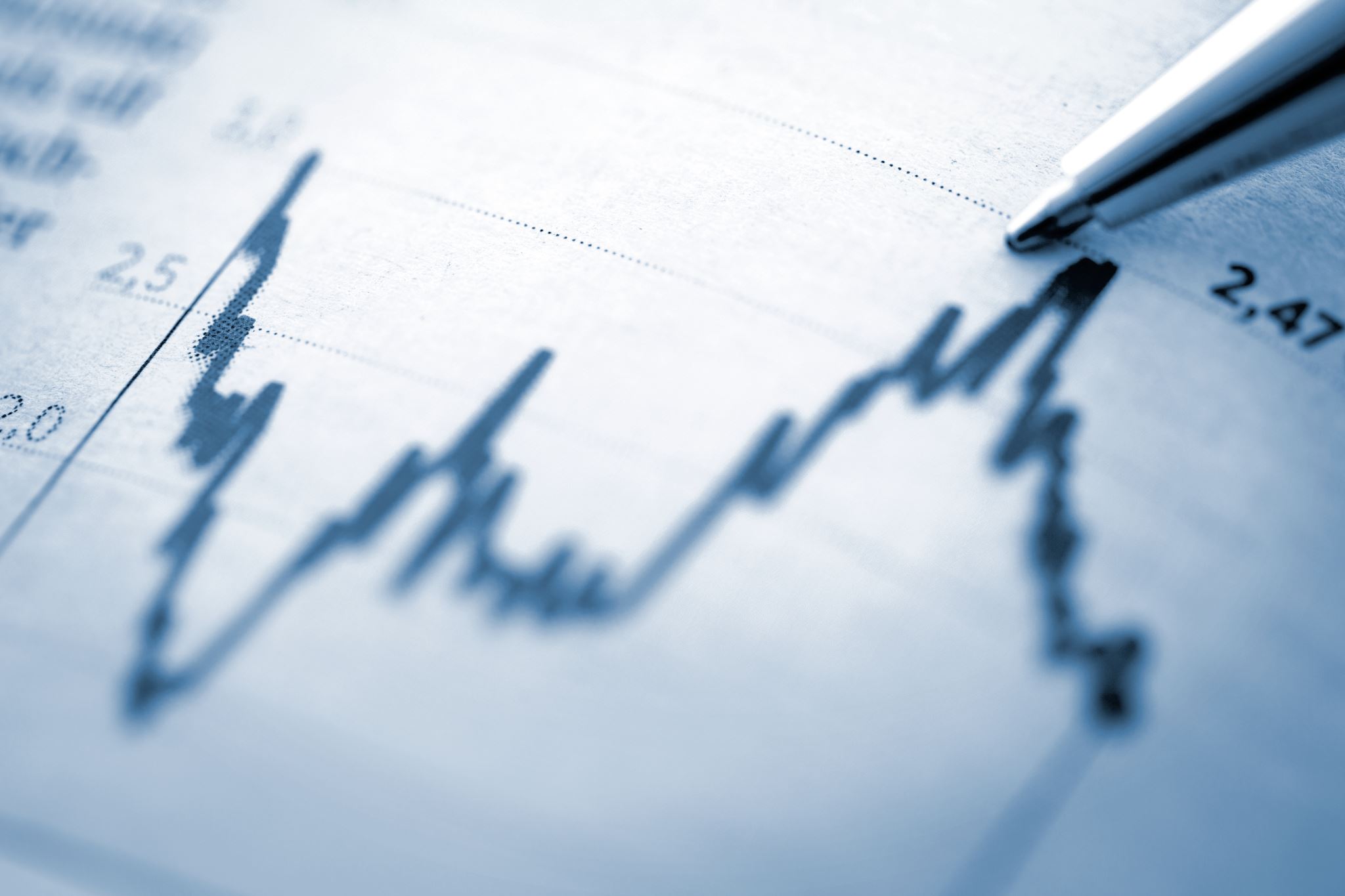 Comparison PILOT and CURRENT study
50% VS 65%  - high or extreme stress load, mainly form academic stressors
48,3%  VS 70,5% -  worse quality of sleep
Only 36,7% VS  30%  in HEPA
Only 28,30 VS 10%  - 5 portions (fruits and vegetables)
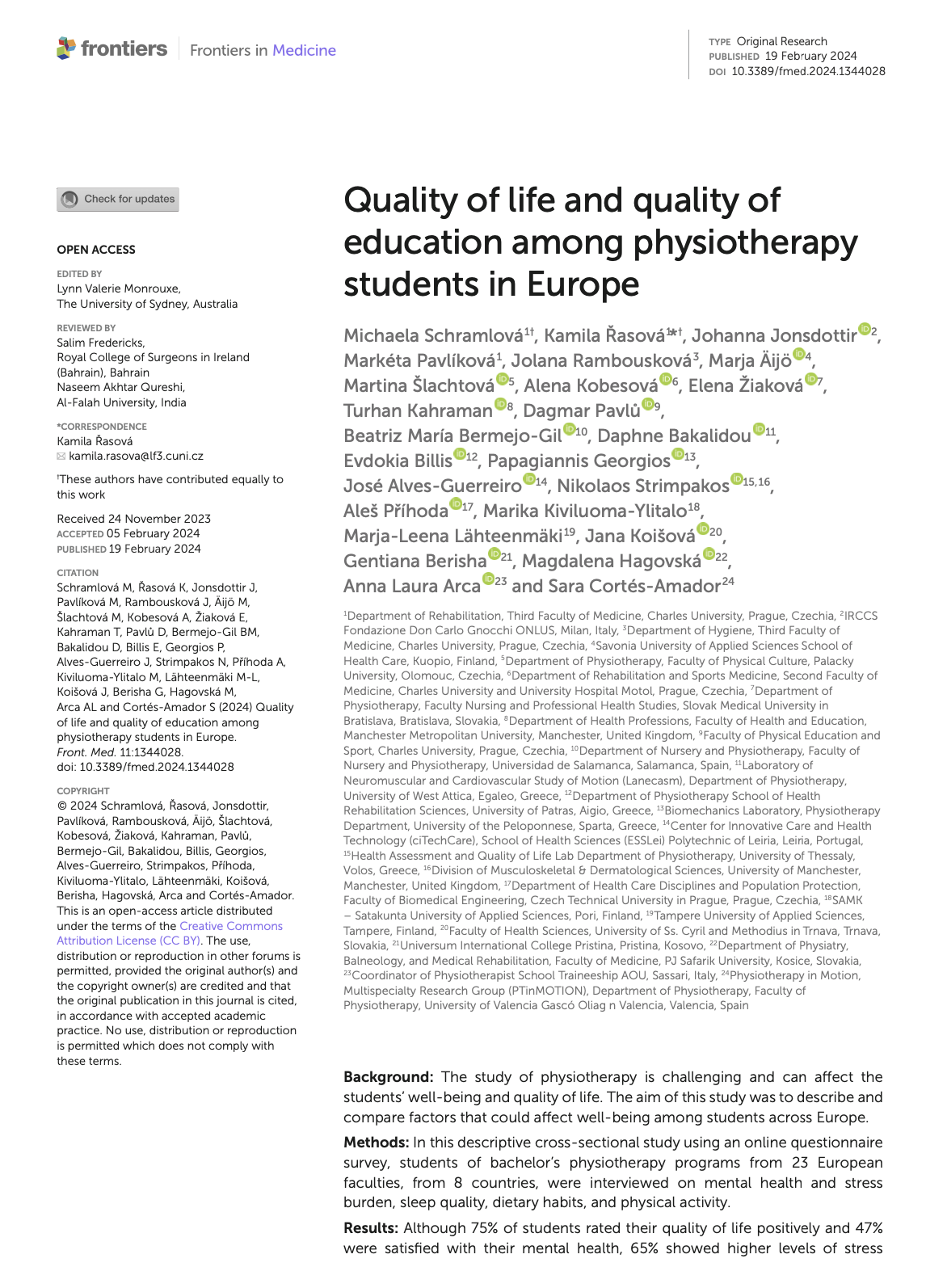 What next?
Working on analyzing the current data, to get more detailed answers.
Also, we published summarized rural data in 2/2024 in Frontiers
Oulu University of AS
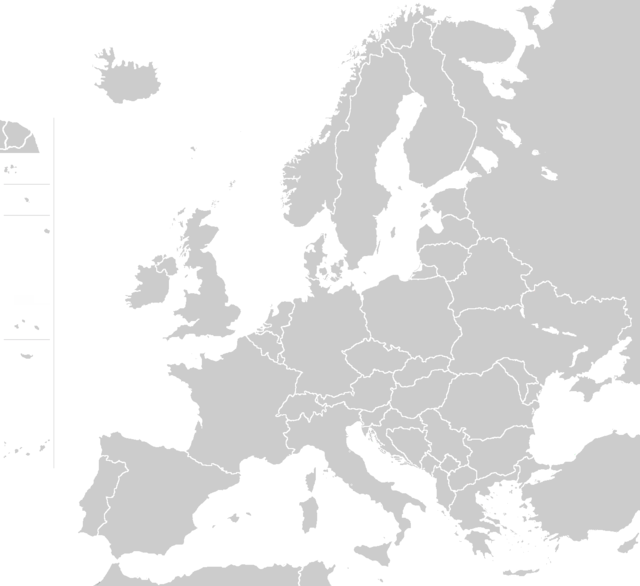 Pavel Josef Šafářik University
Satakunta University of AS
Tampere University of AS
Saint Cyril and Methodius University
Savonia University of AS
Slovak Medical University
Universum College, Kosovo
University of Peloponnese
Palacký University
University of Thessaly
Charles University (4)
University of Patras
University of West Attica
University of Milan
University Sassari
Politécnico de Leiria
University of Salamanca
University of Valencia